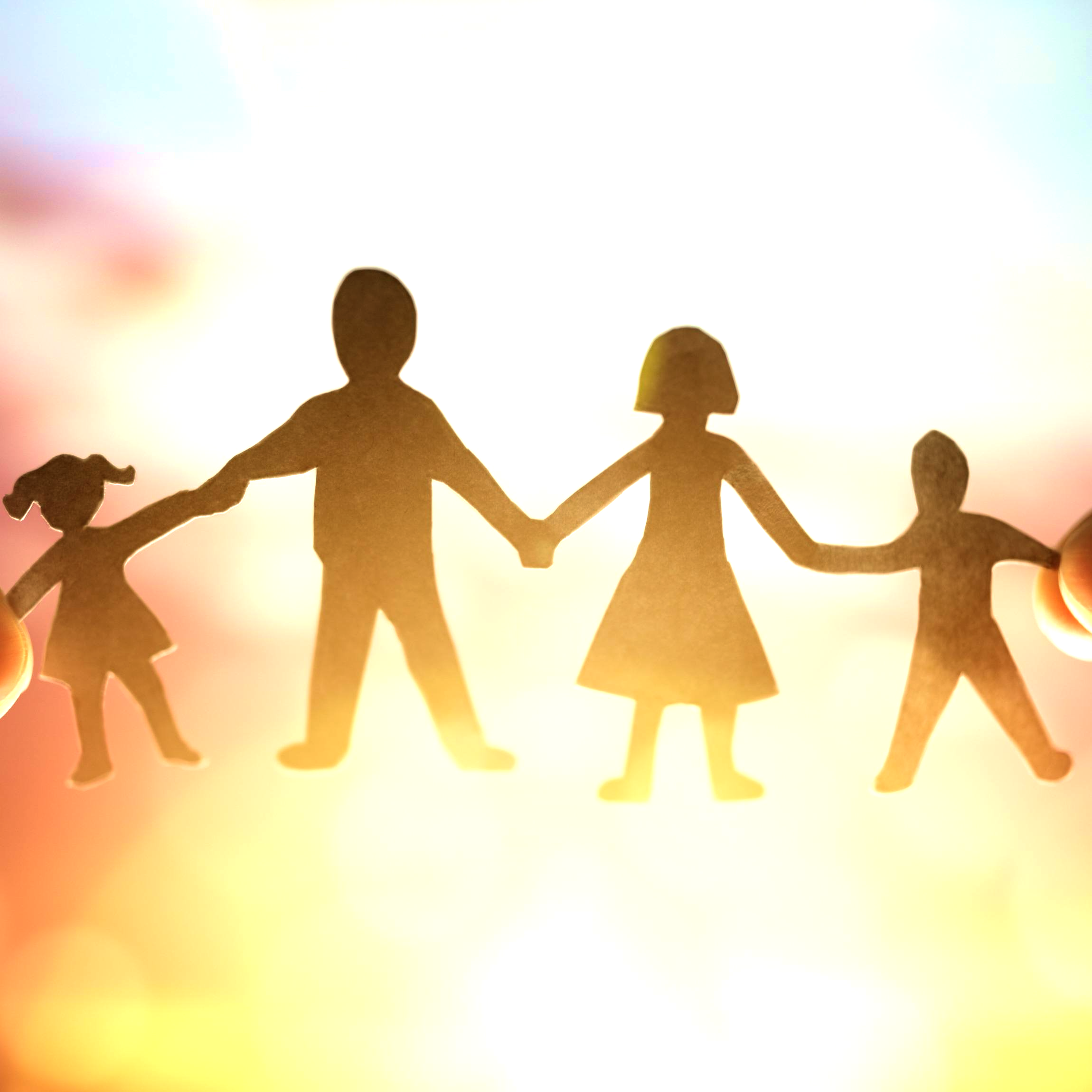 BREVET de TECHNICIEN SUPERIEUR

ECONOMIE SOCIALE FAMILIALE
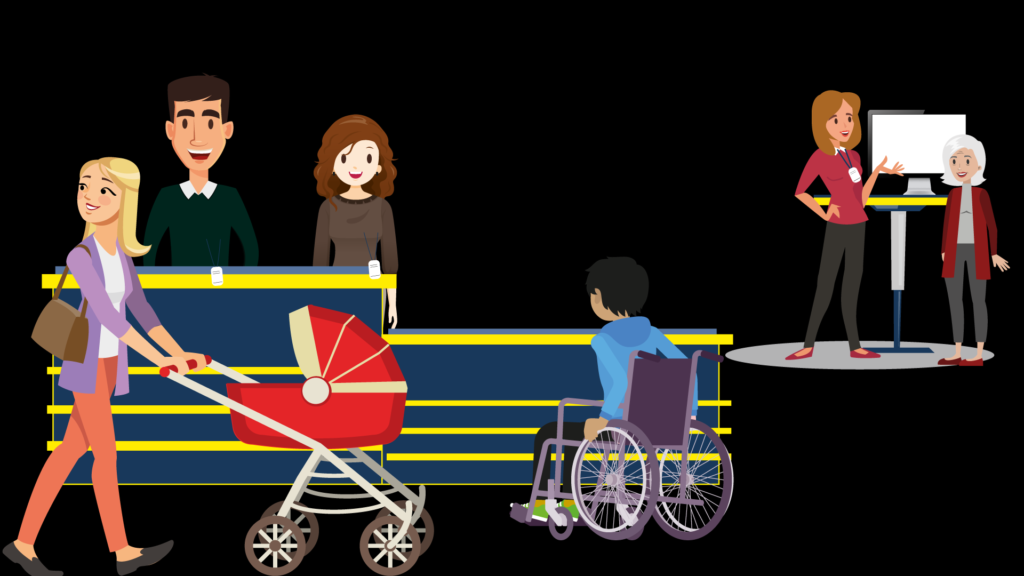 FINALITES
5 BLOCS DE COMPETENCES
Bloc de compétences en lien avec la formation ASSP
BC1 
Conseil et expertise technologique 
en vie quotidienne
BC2 
Organisation technique de la vie quotidienne dans un service, un établissement
Bac  ASSP BC1
Accompagnement de la personne dans une approche globale et individualisée
Bac  ASSP BC4
Réalisation d’actions d’éducation à la santé pour un public ciblé dans un contexte donné
BC3
Animer, former dans les domaines de la vie quotidienne
BC4
Communiquer et animer une équipe
BC5
Participer à la dynamique institutionnelle et partenariale
ET 1 MODULE ACTION PROFESSIONNELLES
STAGES
POURSUITE D’ETUDES
Vie active Conseiller en ESF
Etudes supérieures :

-Licence professionnelle, 
-Diplôme de travail social
BTS ESF
2ième  année
1ère année
Vie active: technicien ESF
DE CESF
3ème année
Parcoursup
Baccalauréat
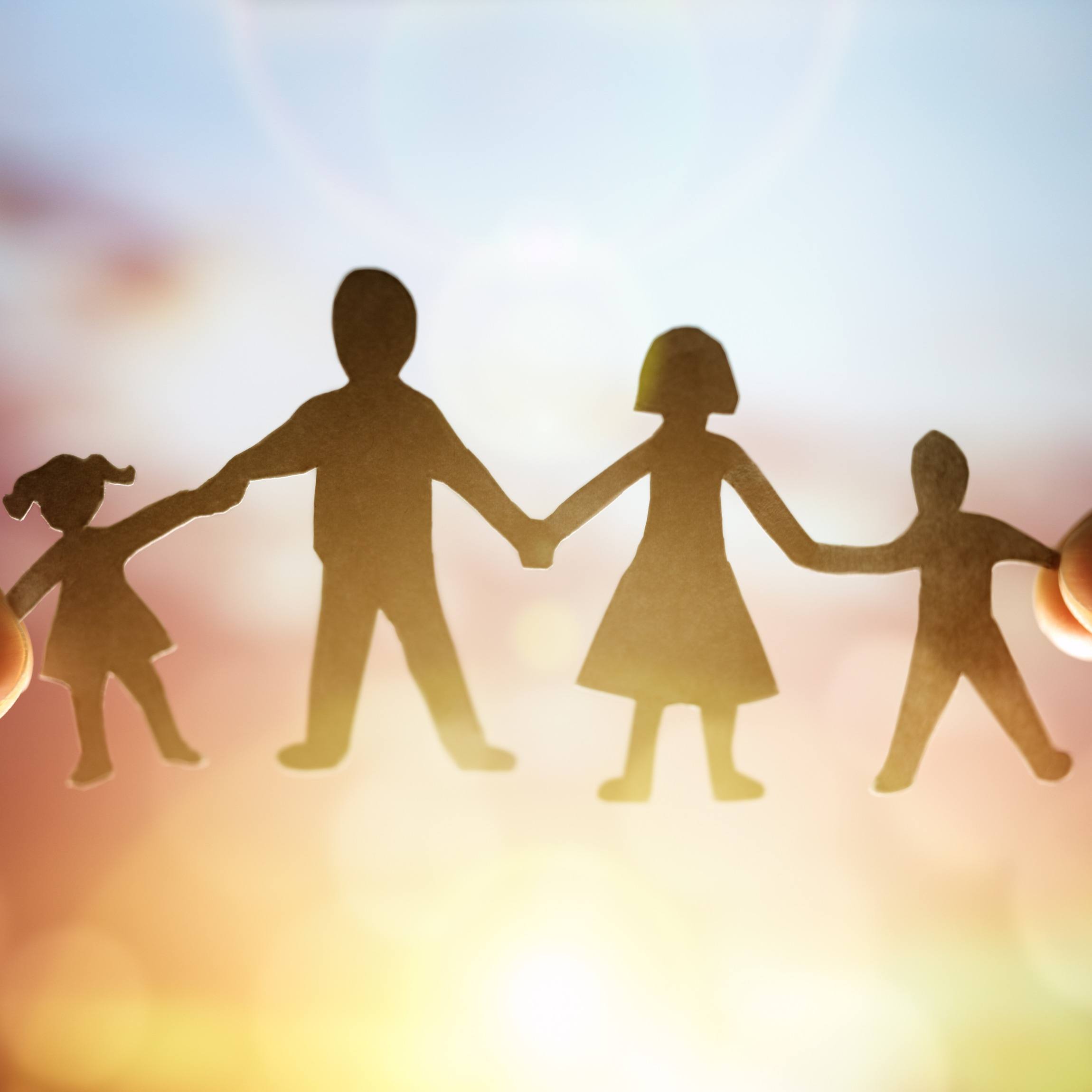 Lieux d’exercice des TS en ESF
METIERS
Avec le BTS on conseille
Avec le DE CESF on accompagne
LYCEES PROPOSANT CE BTS  EN ALSACE
Lycée Saint André
19, rue Rapp
       68000 COLMAR
Tel : 03 89 21 75 21
www.st-andre.com
Lycée Blaise Pascal
74, rue du Logelbach
       68000 COLMAR
Tel : 03 89 22 92 10
ce.0680010s@ac-strasbourg.fr
Lycée Jean-Rostand
5 rue Edmond Labbé
67000 Strasbourg
03 88 14 43 50
ce.0670084C@ac-strasbourg.fr
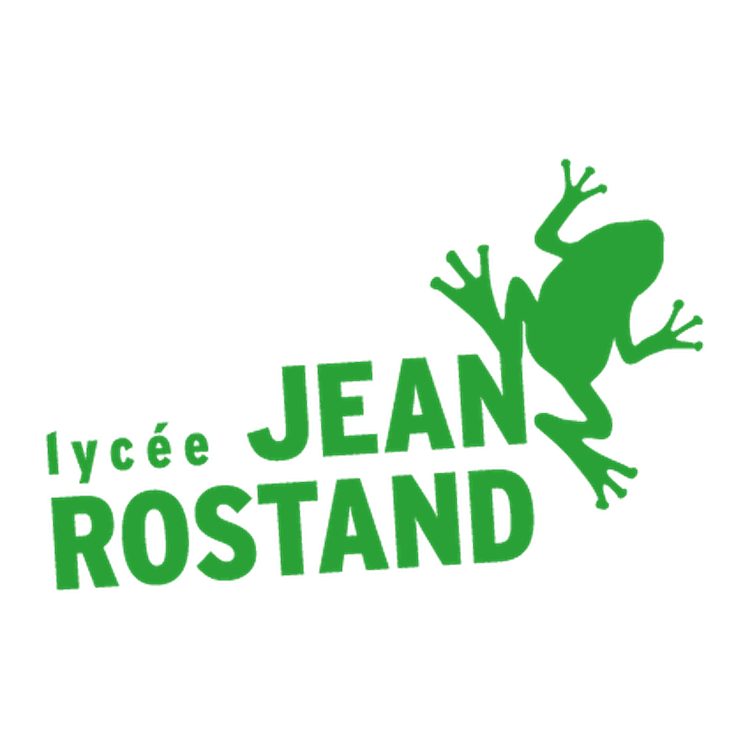 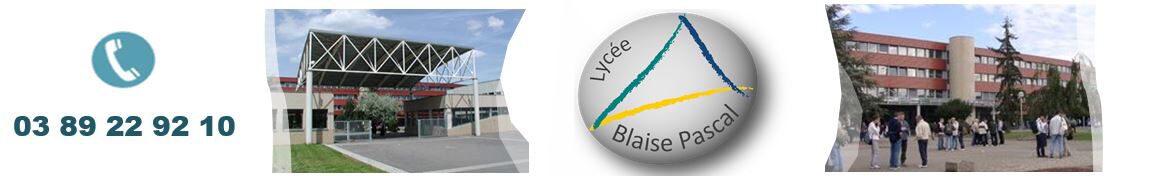 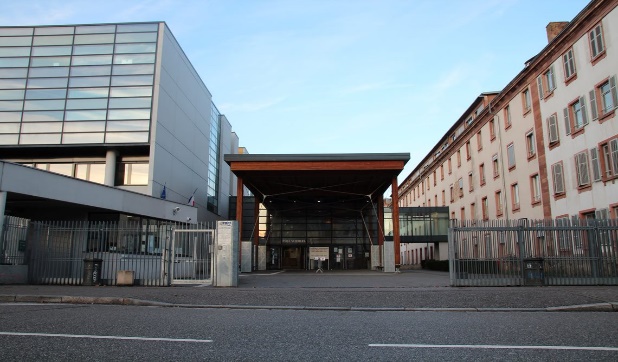 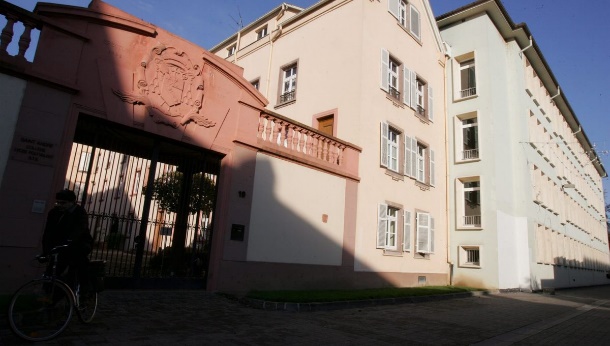 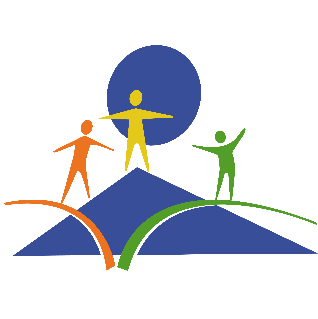